Back to Signal
Review
FDMA
TDMA
CDMA
TDD
FDD
Space Division Multiple Access
I’m pointing my signal at YOU
And only you…
Basically, directional antennas on BS and MS
Can reuse channels
No interference
High quality signal
Problems
Tech is fairly new
How many antennas can you hang from a tower?
Beam 2
Beam 3
Beam 1
MS3
MS2
BS
MS1
Big Advantages of each:
FDMA
Really easy
TDMA
Flexible growth
CDMA
Nearly unlimited growth?
SDMA
Infinite capacity, pair with CDMA for extra goodness
Problems
FDMA
Wastes spectrum, guard bands, no changing frequencies
TDMA
Needs guard space + time sync issues
CDMA
Requires signal processing + power levels
SDMA
Mobile clients are tough to handle
Where do we use them?
FDMA
Radio & TV
TDMA
Mostly GSM, 2G & 3G
CDMA
2.5 and 3G Communications
OFDM
The 4G’s 
SDMA
Satellites
Mobile Infrastructure
What we’ve covered
What the spectrum is
How spectrum is divided/shared
Protocols used to actually make the sharing work
Basic communication methods of mobile devices
Problems that can exist with wireless communication
Where we’re going next
Cellular specific stuff
How the phone infrastructure works
Devices roaming on wireless networks
Handling massive data duplication to several devices
Femtocells/microcells
Network protocols used for communication
Infrastructure needed for cellular networks
802.11
Other wireless tech
MS Mobility
Ideally… a MS can communicate with the world
From anywhere in the world
While moving someplace else in the world
Factors that impact this:
Coverage of cellular networks
Algorithms for negotiating handoffs
What protocol do you connect with?
Routing traffic over wired backbone
Pieces to the Network
Pieces of cellphone networks
BS/MS
Base Station Transceiver System (BTS)
Authentication Center  (AUC)
Auths people
Equipment Identity Register (EIR)
Can be combined with AUC
Tracks devices
Base Satiation Controller (BSC)
Uplink of BTS
Home Location Register (HLR)
Where are you from?

Visitor Location Register (VLR)
Where are you currently?
Mobile Switching Center (MSC)
Controller of multiple BSC
The gateway
Link out to the world
Typically: PSTN or ISDN
Base Station System
VLR
BTS
HLR
BTS
BSC
AUC
MS
…
EIR
BTS
…
MSC
BTS
MS
…
BTS
BSC
Gateway  MSC
PSTN/ISDN
…
MSC
BTS
Base Station System
Outbound Connections
PTSN
Public Switched Telephone Network
Basically: all the telephone circuits in a network
Analog
Back from the golden days
Depreciating
ISDN
Integrated Services Digital Network
Digital phone services
Faster services
Can operate over IP
Integrates voice + data
Many types of ISDN
US mostly uses PRI (T1, T2, etc)
PSTN
Public Switched Telephone Network
POTS
Standard phone calls sort of system
Makes use of digital and analog switching
Can be carried over ethernet
Most cellular towers now carry signal over ethernet
Local Exchange Carrier
The final mile in delivering phone service
Most companies called ‘Baby Bells’ 
Split up Bell phone company
Handle internal/local calls
Route long distance calls outside of their network
When calls leave this internal network, we get long distance
Switching
Connecting two digital or analog circuits for talking
Now digital (in most places)
Carry data and voice now
Makes decisions if data is local or not
Uplinks data on a trunk to another carrier
Area codes are used to determine location
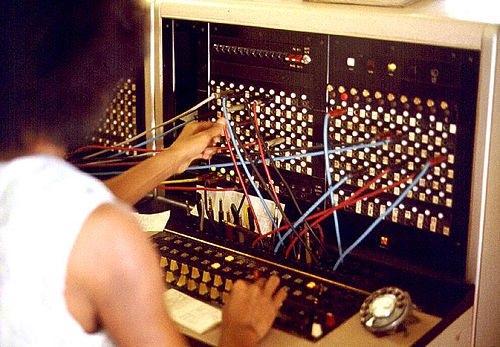 What makes a phone number
Country code
Usually prefixed with a +
1 for us & Canada
44 for UK
Regional numbering plan
North American Numbering Plan
Area codes!
Fixed 3 digital in US & Canada
Varies between 2-5 in UK, Germany, Austria
Next part is for subscriber
Subscriber can identify carrier
Not always, but often
Typically, subscriber is broken into
Few digits for the geographic area/exchange
Last few digits for the specific person
(605) 256 5849
605 256 5849
+1 605 256 5849
https://en.wikipedia.org/wiki/List_of_North_American_Numbering_Plan_area_codes#United_States
Special Country Codes
Satellite phone systems
Use a different country code…. Because geography
Inmarsat: +870
+888 - international disaster relief ops
Extensions
PBX -> private branch exchange
Run a phone switch within a particular network
Basically: uplinks to Local Exchange handle outbound calls
Calls routed internally don’t touch outside
Can save tons of money!
Overall Connections
Last Mile – Carrier to customer
Trunks – link between LEC offices
Can be T1, T3, ATM, Ethernet

PRI- Connection to an outside voice system
Trunks Around the World
Fiber optic cabling crosses all over the US
Also under oceans
Super high bandwidth- upwards of 100gb/s
http://www.submarinecablemap.com
How Connections Are Sold
T1 – 1.5 Mbps
Phasing out for the most part
T3/DS3  - 45Mbps, but often sold as fractional links
OCn – Optical Carrier  (SONET) 
OC1
OC3
OC…    n = 51.84 Mbps
OC192 
OC-768, about 40Gbps
Backhaul Carrier Equipment
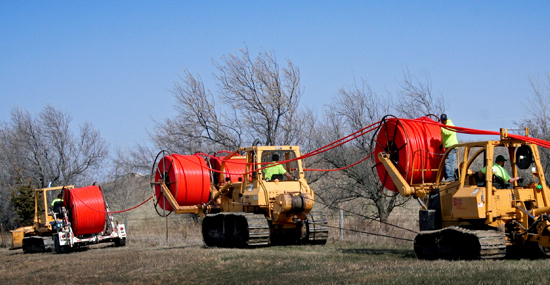 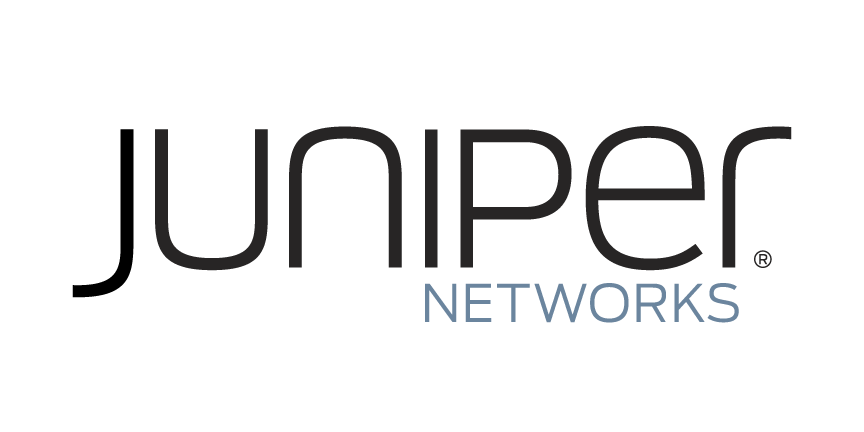 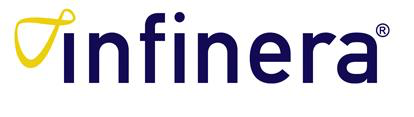